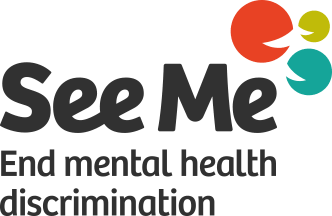 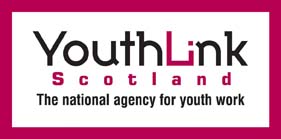 Mental Health Literacy
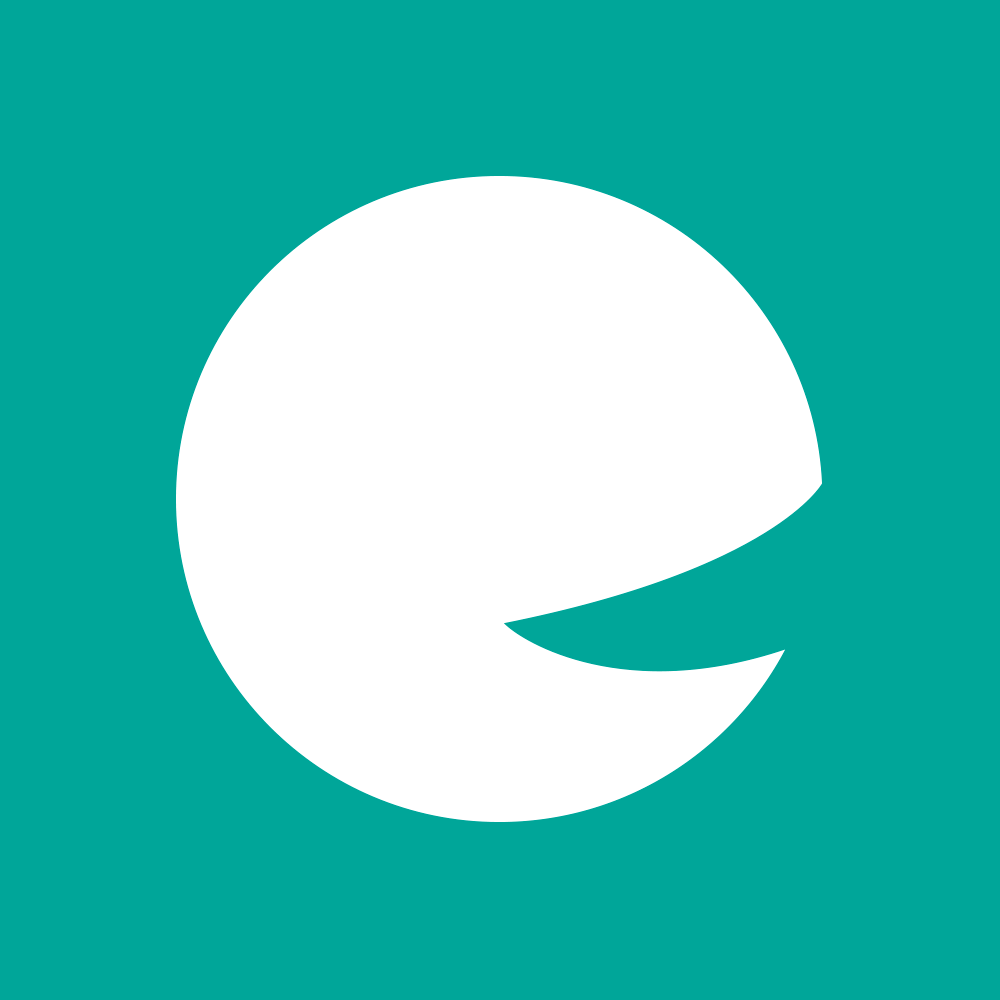 Finding out about mental health conditions and the associated stigmas
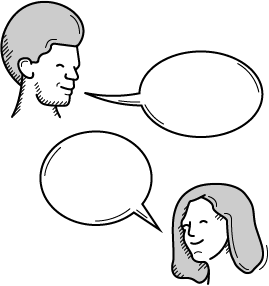 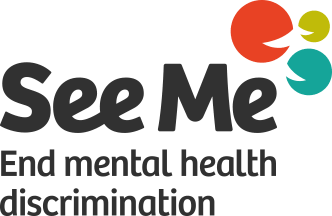 SESSION AIMS
WHAT YOU WILL LEARN
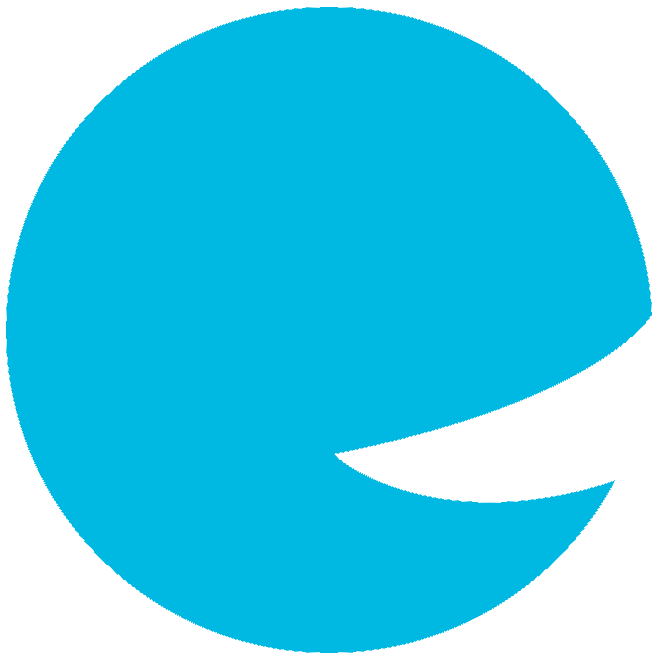 To provide information about common mental health conditions.

To have participants learn about these conditions and share their learning with others.
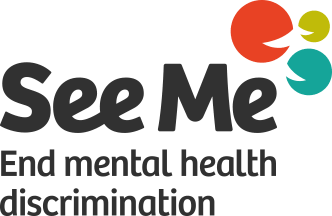 Mental Health Stigma
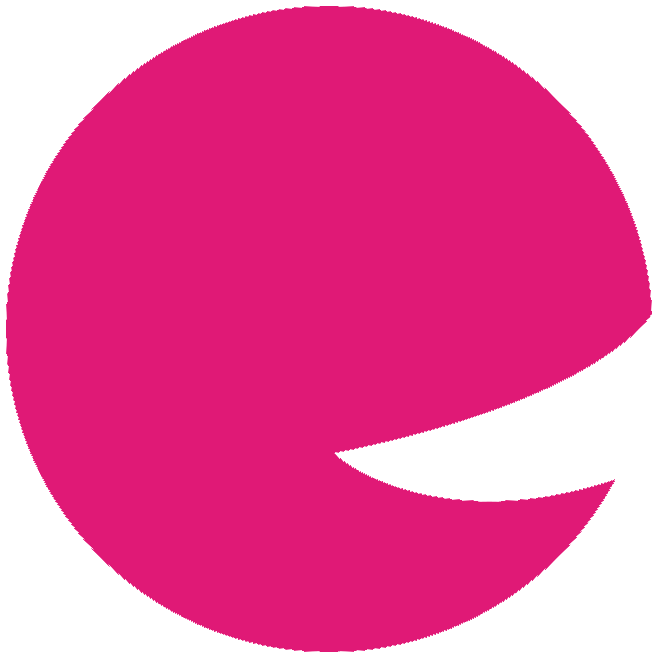 Stigma frequently acts as a barrier to people seeking help for mental health problems and conditions. 

By providing factual information about these conditions, participants can be supported to positively challenge negative and inaccurate attitudes about mental health.
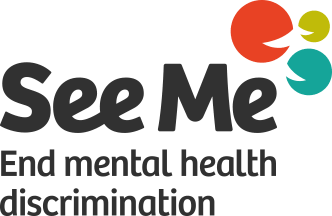 Mental health conditions 
and their stigma
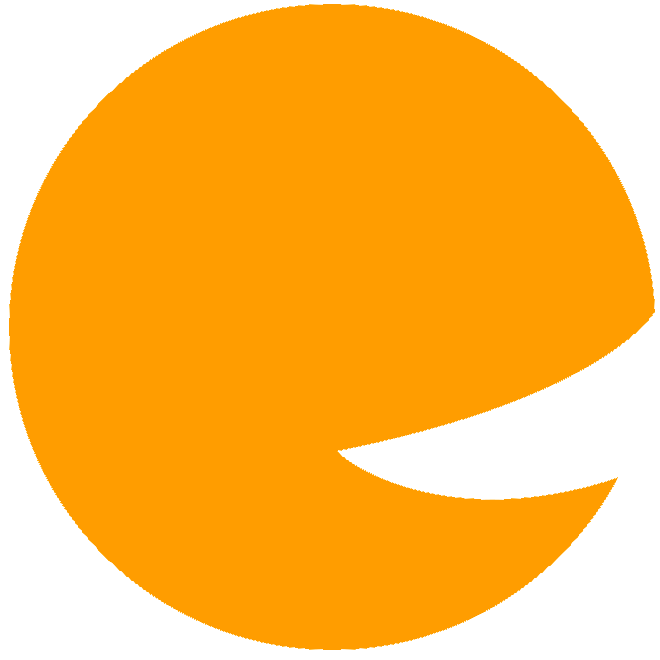 What is the Condition?  

What is the associated stigma? 

Reason for stigma?

What is it really?
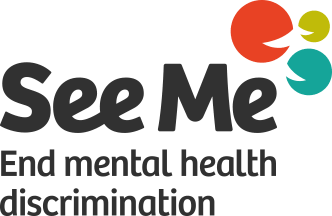 Example…
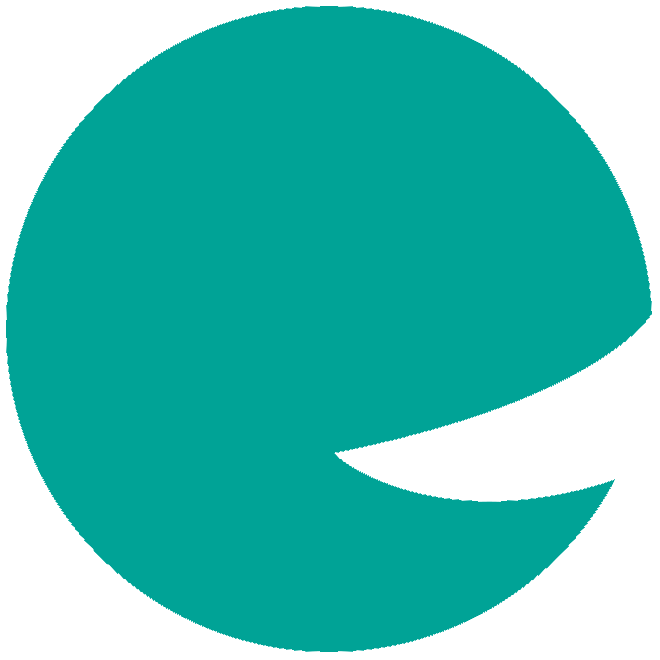 Condition: Depression 

Associated stigma:  

People choose to be depressed; they need to ‘snap out’ of it, they are just lazy; they are trying to get attention.
[Speaker Notes: People with Clinical Depression could feel sad or irritable and also experience lack of interest, a sense of hopelessness, sleep problems and loss of appetite, which can all have a negative impact on a person’s life. 

Tell people that we have a worksheet version in WOYM.]
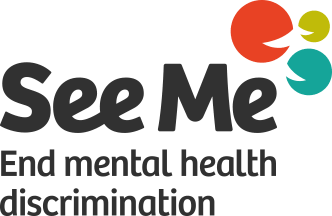 Example…
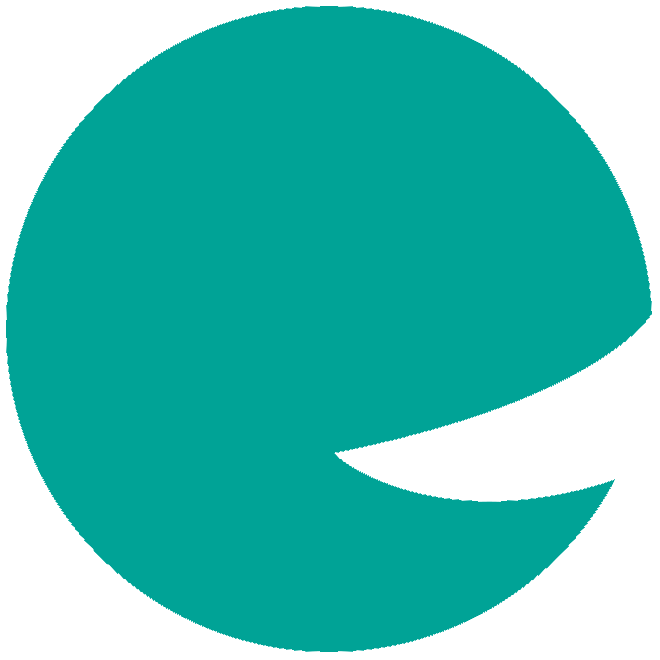 Condition: Depression 

Reason for stigma? 

 It is often portrayed as a phase that people grow out of and it is frequently dramatised in TV shows as something trivial and so it is often dismissed e.g. 'young people don’t have anything to be depressed about'.
[Speaker Notes: People with Clinical Depression could feel sad or irritable and also experience lack of interest, a sense of hopelessness, sleep problems and loss of appetite, which can all have a negative impact on a person’s life. 

Tell people that we have a worksheet version in WOYM.]
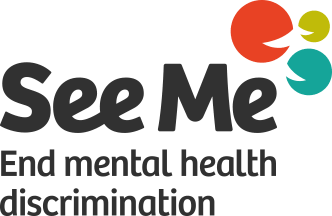 Example…
Condition: Depression 

What is it really? 

People do not choose to be depressed. Depression is developed over time and requires appropriate treatment to deal with the psychiatric symptoms and underlying issues. Depression is a term used to describe a state of low mood. Clinical Depression is a mental health condition. This can be confusing because people may often feel depressed but will not have Clinical Depression.
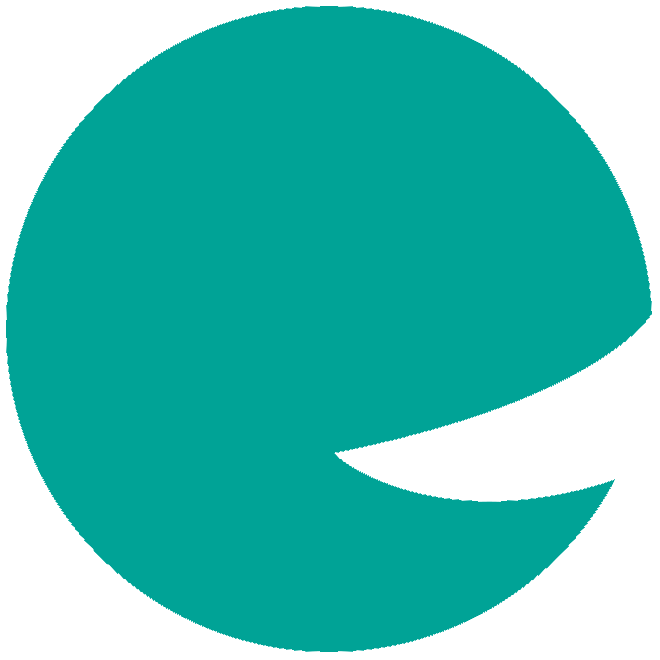 [Speaker Notes: People with Clinical Depression could feel sad or irritable and also experience lack of interest, a sense of hopelessness, sleep problems and loss of appetite, which can all have a negative impact on a person’s life. 

Tell people that we have a worksheet version in WOYM.]
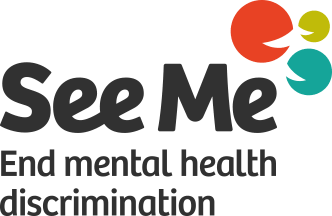 Mental Health Stigma
Work in groups to find out about one of the following mental health conditions…
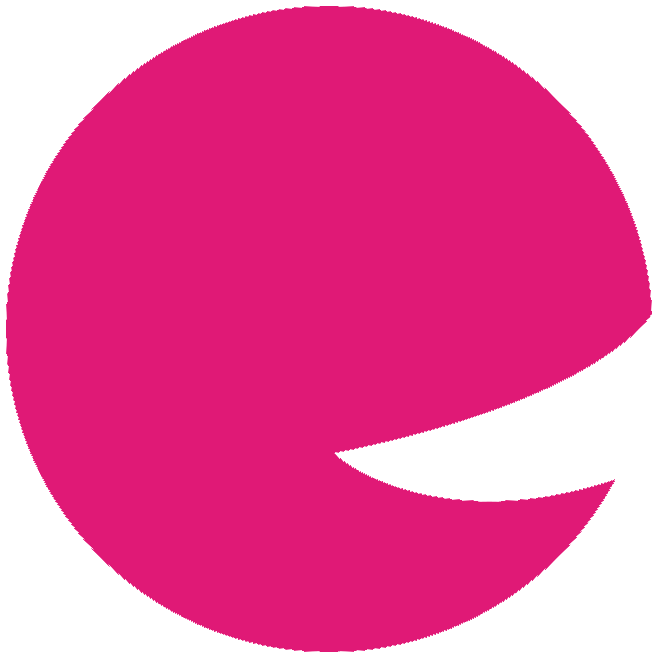 Anxiety

Eating Disorders

Psychosis
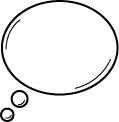 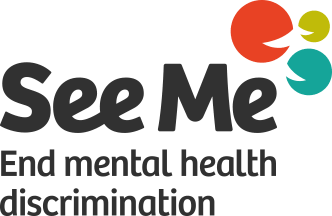 Reminder of questions:
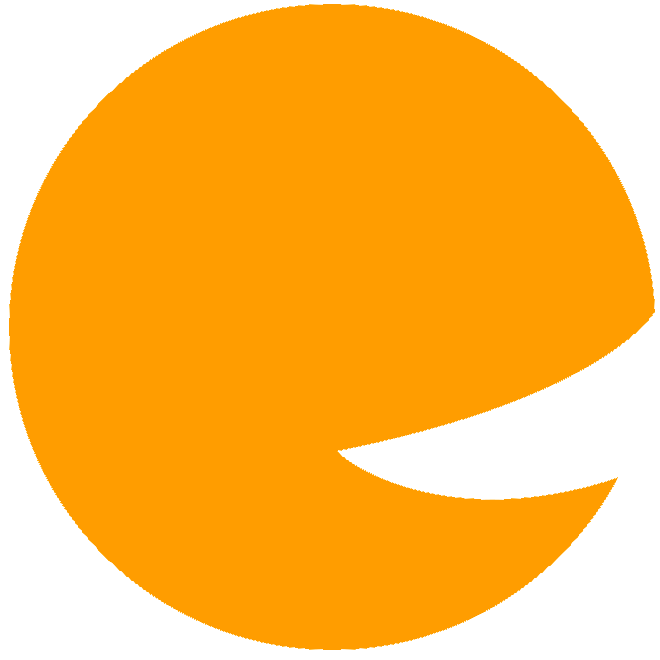 What is the Condition?  

What is the associated stigma? 

Reason for stigma?

What is it really?
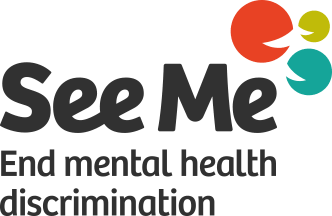 How to Apply LINK
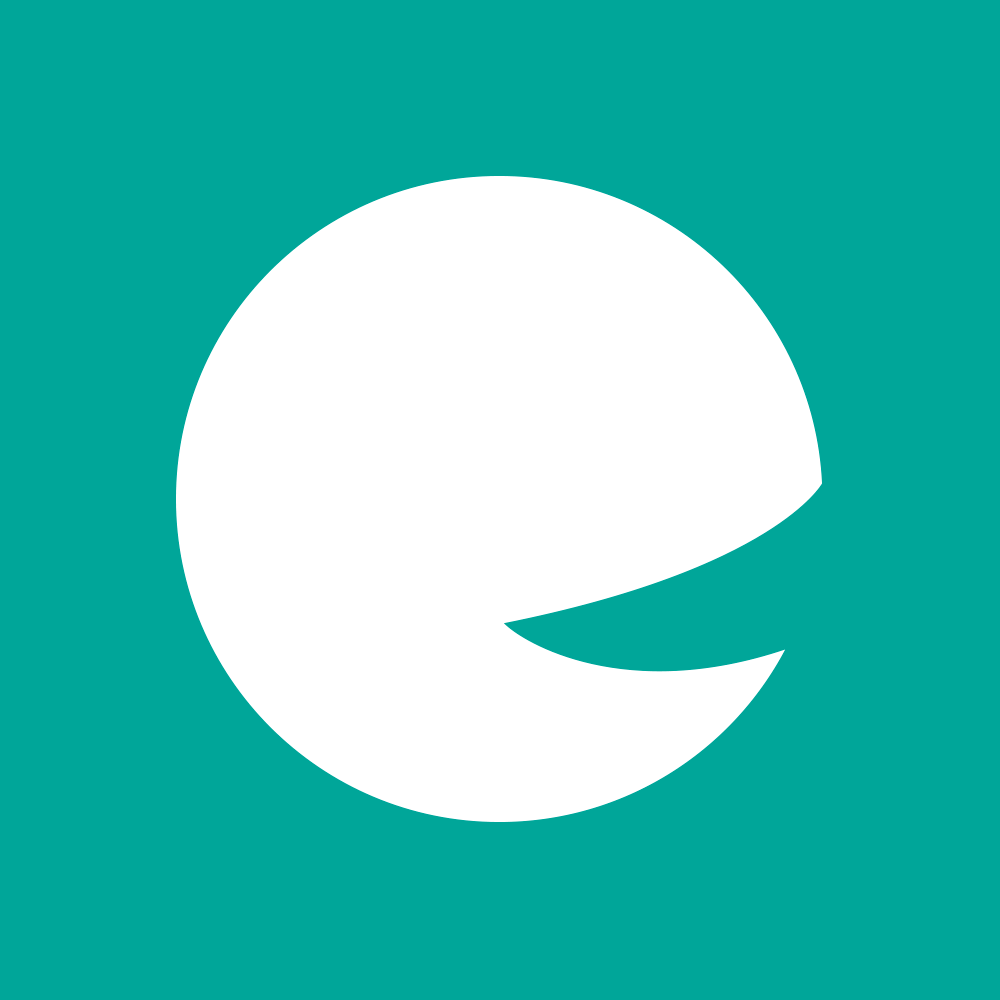 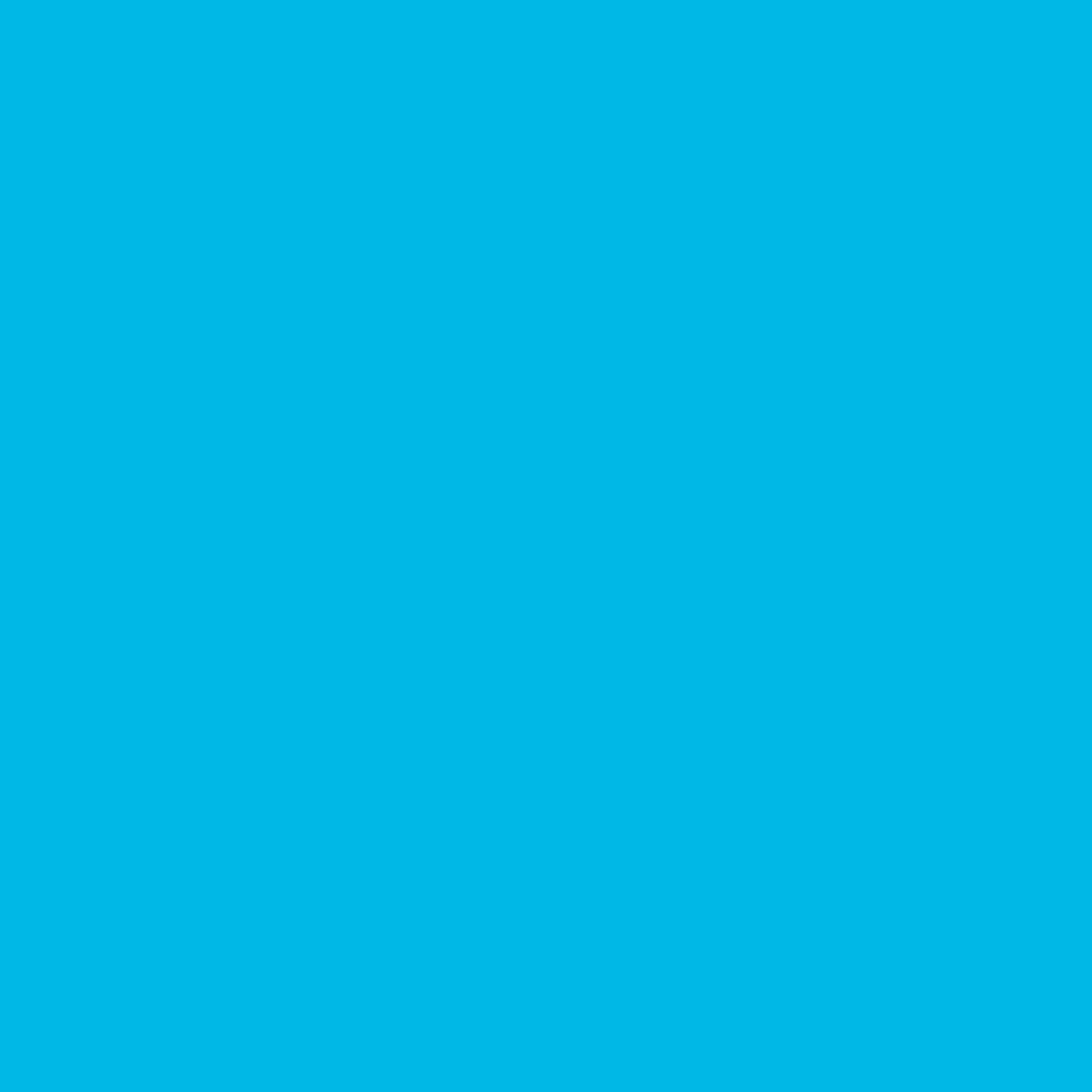 L
I
N
K
KEEP YOURSELF SAFE AND ASK FOR HELP IF YOU NEED TO
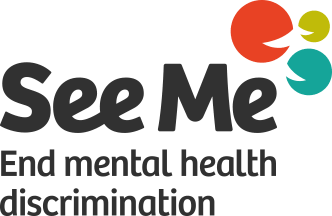 Keep In Mind Self-Care 
And Seeking Help
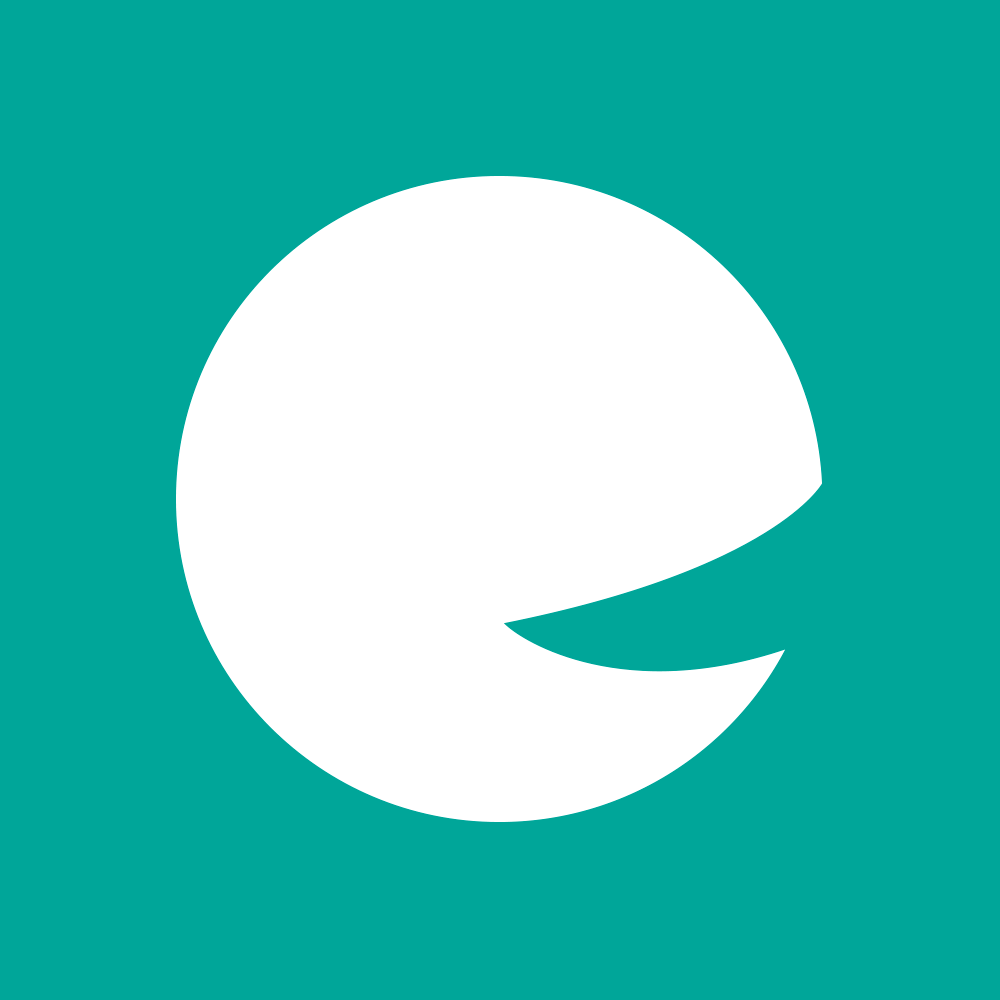 Keep yourself safe.

Practice self-care.

Remember it’s okay to ask for help.

Sometimes the best response is:
“I don’t know but I can help you find someone who does.”